机器学习与量化交易实战
第七讲
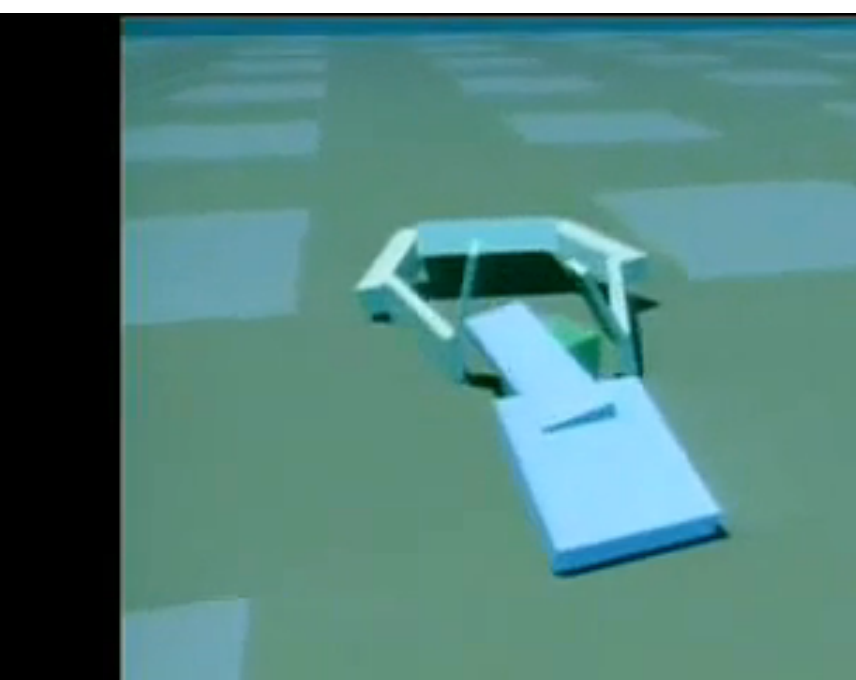 看大家写的作业，读后感如图：
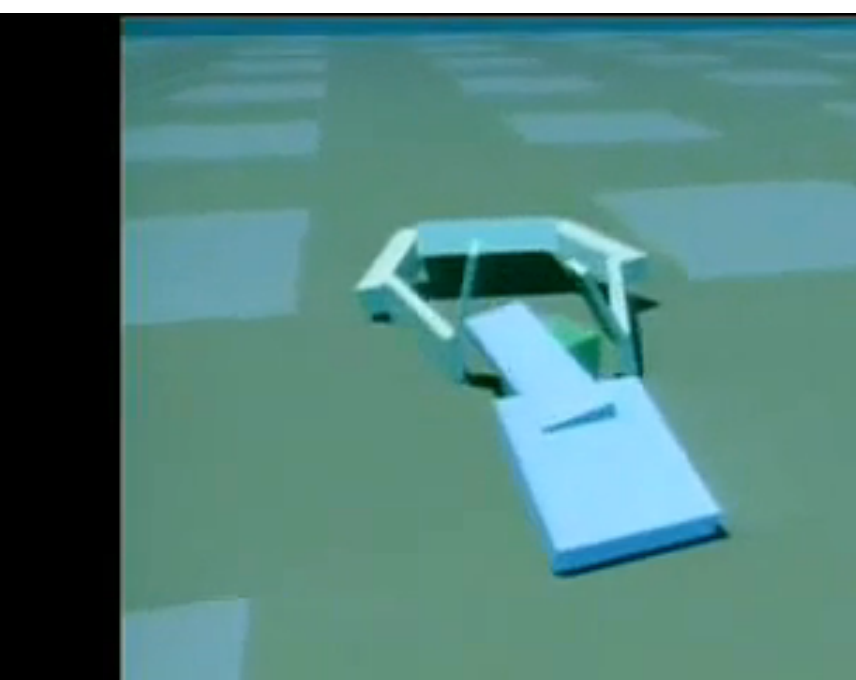